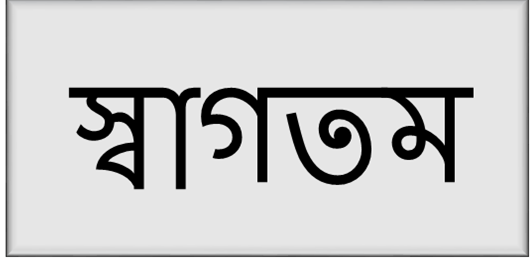 Na
Cl
Na
Cl
শ্রেণিঃ ৮ম
বিষয়ঃ বিজ্ঞান
পাঠঃ রাসায়নিক বিক্রিয়া
আজকের পাঠঃ প্রতীক, সংকেত ও যোজনী
সময়ঃ ৪৫ মিনিট
তারিখঃ _ _/ _ _/ ২০১৭
মোঃ মাইনুল ইসলাম
সহকারী শিক্ষক
সৈয়দকাঠী ইউনিয়ন ইনস্টিটিউশন
আউয়ার, বানারীপাড়া, বরিশাল।
মোবাইলঃ 01914518238
ইমেইলঃ imaynul@gmail.com
বাতায়ন ইউজারঃ MAYNUL ISLAM
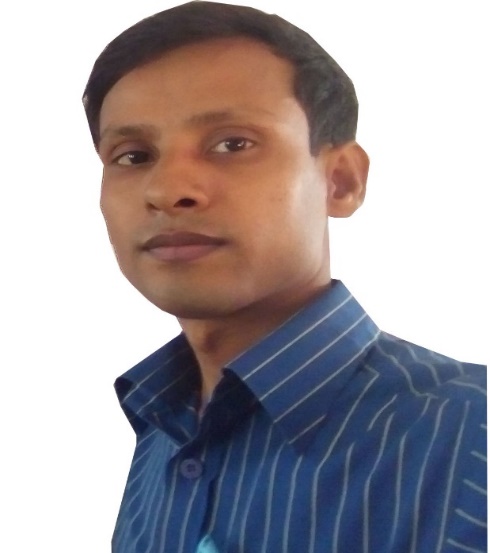 পাঠ পরিচিতি
পরিচিতি
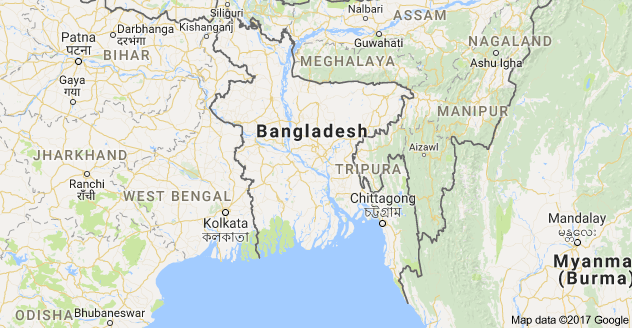 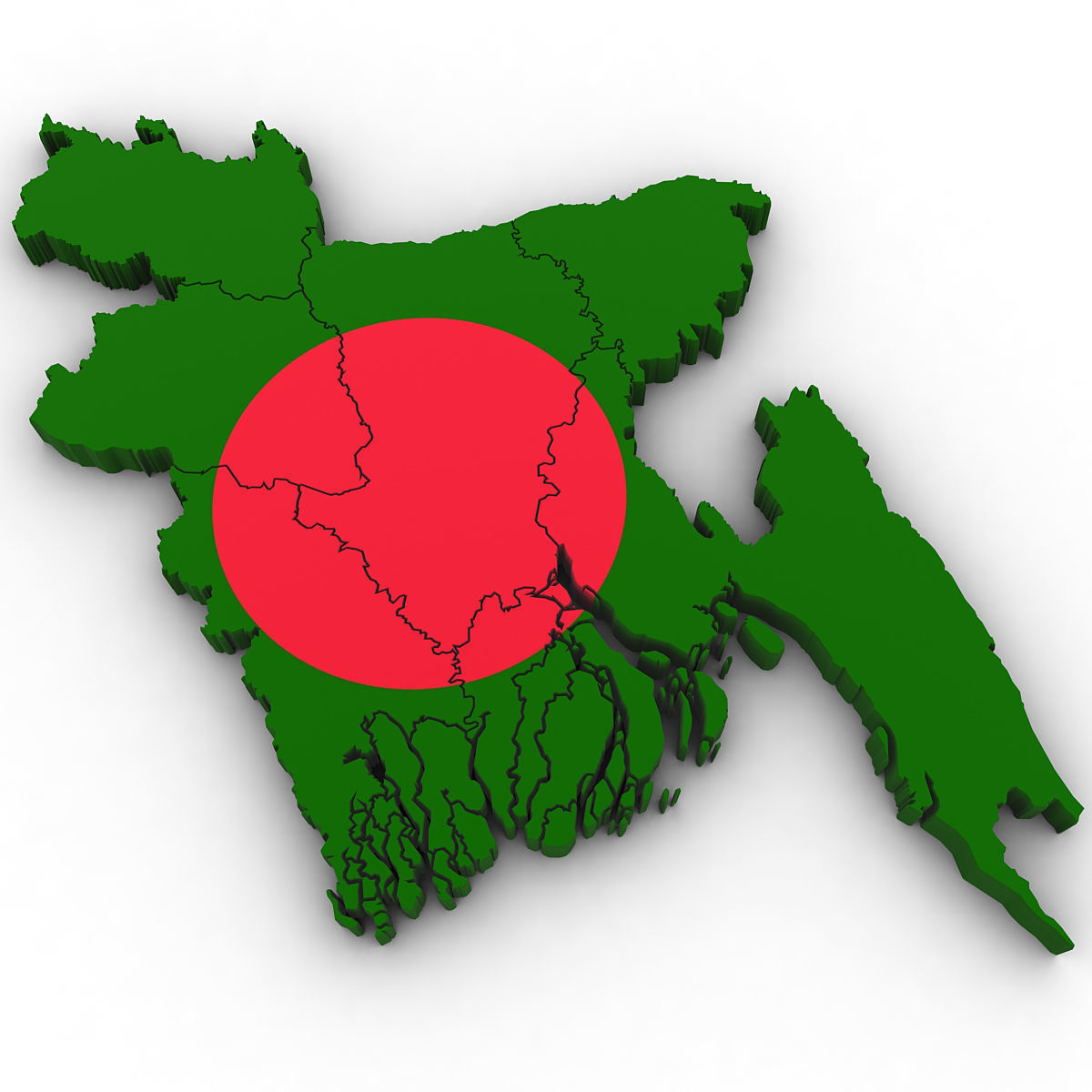 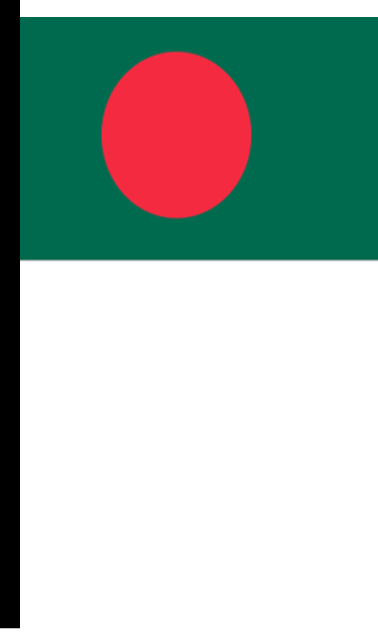 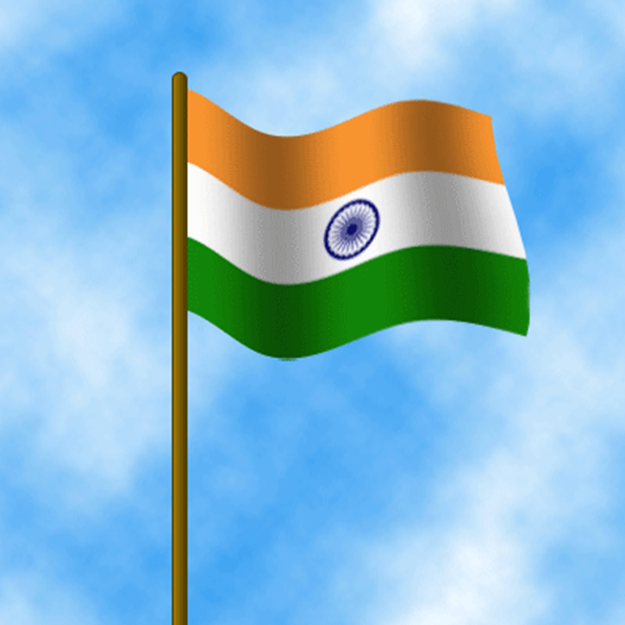 বাংলা দেশের প্রতীক
ভারতের প্রতীক
পাঠ ঘোষণা
প্রতীক, সংকেত ও যোজনী
শিখনফল
পাঠ শেষে শিক্ষার্থী-
প্রতীক কী তা বলতে পারবে
প্রতীক লেখার নিয়ম ব্যাখ্যা করতে পারবে
সংকেত হতে যোজনী নির্ণয় করতে পারবে
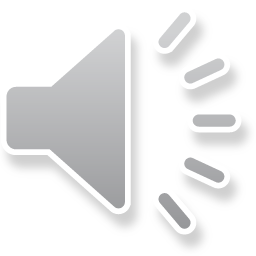 Hydrogen
H
He
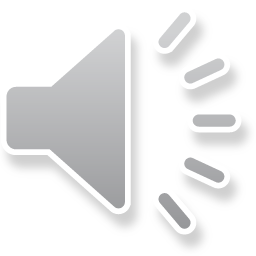 Helium
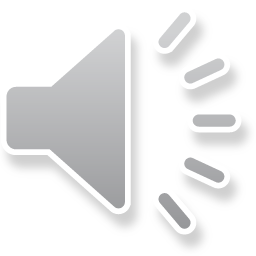 Lithium
Li
O
Oxygen
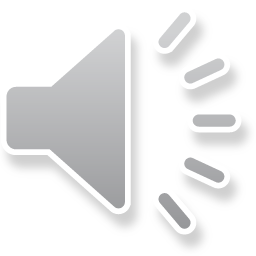 মৌলের প্রতীক কীভাবে লেখা হয়?
মৌলের প্রতীক লিখতে নামের প্রথম একটি বা দুটি বর্ণ ব্যবহার হয়।
একক কাজ
বিজ্ঞানের ভাষায় প্রতীক কী?
চিত্র গুলো মন দিয়ে দেখ-
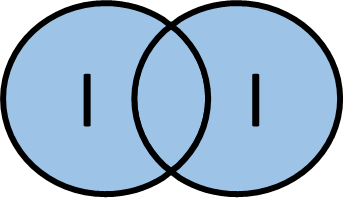 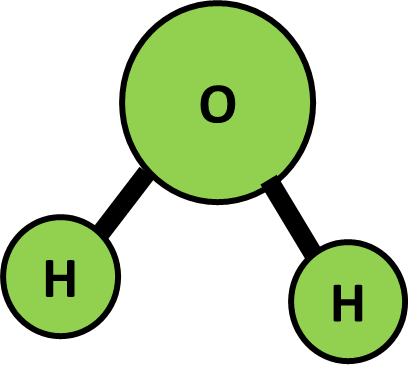 I
আয়োডিনের অণু
আয়োডিনের পরমাণু
I
পানি অণু
অণু
সংকেত
প্রতীক
পরমাণু
সংকেত কী?
মৌল বা যৌগের অণুর সংক্ষিপ্তরূপকে সংকেত বলে।
জোড়ায় কাজ
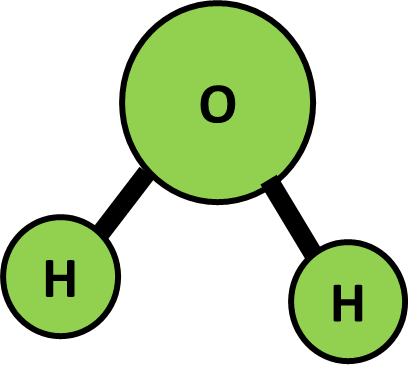 O
H
প্রতীক কেবলমাত্র মৌলের ক্ষেত্রে হতে পারে ব্যাখ্যা কর।
যোজনী সংখ্যাকে বাহু সংখ্যা বলাহয়।
H
O
১টি
Na
২টি
উত্তর
উত্তর
১টি
Cl
১টি
উত্তর
O
H
H
অণু গঠনে যোজনীর গুরুত্ব কী?
একটি পরমাণুর একটি বাহুর সাথে অপর  একটি পরমাণুর একটি বাহুর সাথে যুক্ত হয়।
দলগত কাজ
মিথেনের এবং কার্বনডাই অক্সাইডের অণুতে কার্বনের ও অক্সিজেনের  যোজনী কত?
C
O
O
H
C
H
H
H
উত্তরঃ কার্বনের যোজনী ৪ ও অক্সিজেনের যোজনী ২
যোজনী সম্পর্কিত নিয়ম-
মূল্যায়ন
বড়ির কাজ
৩টি যৌগের নাম লিখ যাদের উপাদান গুলোর যোজনীর অনুপাত ১:১
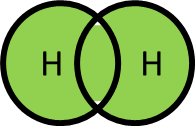 O
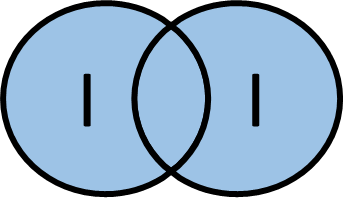 O
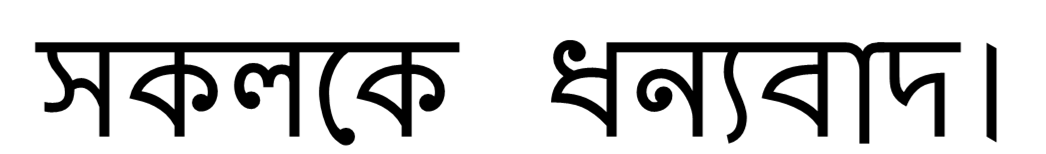 O
H
H
H
H